第十二章 机械能 复习课件
本章知识梳理
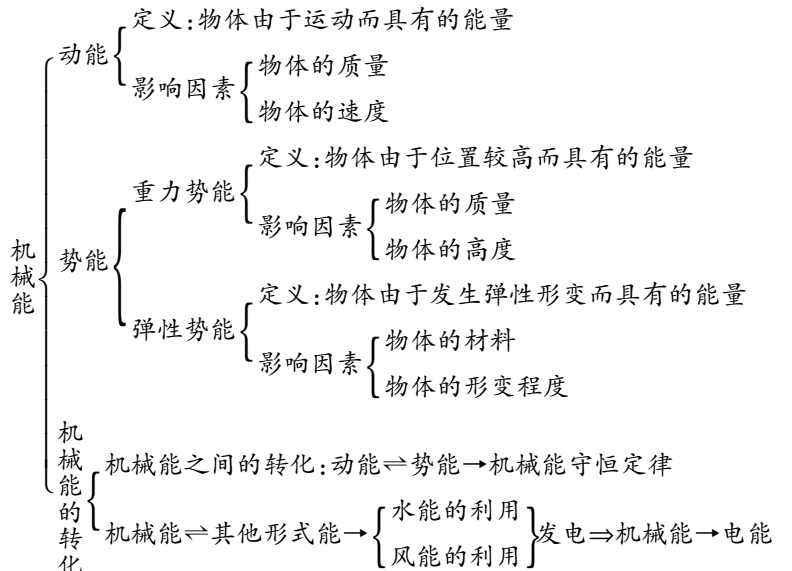 核心考点聚焦
例1、小丽同学在蹦床上运动，她从高处落下后又被弹起的过程中，下列说法正确的是（  ）
A.蹦床形变最大时，小丽的重力势能最小
B.蹦床形变最大时，蹦床的弹性势能最小
C.小丽从最高点下落过程中，她的动能和重力势能均不断增加
D.小丽被弹起后上升过程中，重力势能转化为动能
【解析】小丽降低到最低点时，蹦床形变最大，小丽的重力势能最小，故A正确；在弹性限度内，弹性形变越大，物体具有的弹性势能越大，所以蹦床形变最大时，蹦床的弹性势能最大，故B错误；小丽从最高点下落过程中，重力势能不断减小，故C错误；小丽被弹起后上升过程中，其质量不变，速度变小，高度增加，动能转化为重力势能，故D错误。
【答案】A
例2、长江三峡大坝建成后，提高了上游水位，从而提高了水的_______能，这些能量可以用来发电，发出电量的多少不但和水位的高低有关，还和水库中蓄水的_______有关。
【解析】重力势能大小的影响因素：质量、高度。质量越大，高度越高，重力势能越大。修拦河大坝是为了提高上游水位，水的质量不变，高度增大，重力势能增大；发出电量的多少不但和水位的高低有关，还和水库中蓄水的质量有关。
【答案】重力势质量
例3、某物理兴趣小组在探究影响动能、势能的因素时，做了如下实验：
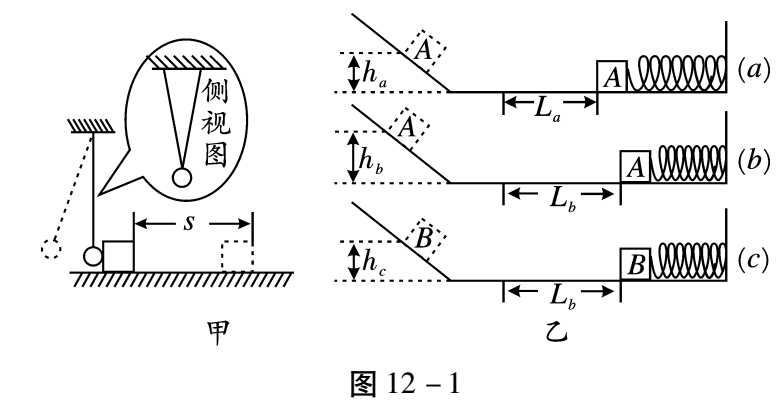 A组同学利用如图12-1甲所示装置“探究影响动能大小的因素”实验，用两根细绳将小球悬挂起来，拉起小球，当细绳与竖直方向成θ角后松手，小球撞击水平木板上的木块，记下木块移动的距离s。改变角度θ的大小，重复实验。
（1）利用如图12-1甲所示的两根细绳悬挂小球，而不用一根细绳，其好处是_______。
（2）本实验探究的是物体的动能大小与______的关系。
（3）利用上述实验，同时还可以探究_______。
B组同学探究弹性势能的大小与哪些因素有关。利用一段弹簧、光滑轨道（不计摩擦）、物块A和B等器材进行实验。如图12-1乙所示，用物块将弹簧压缩到一定程度后释放，物块沿轨道向左滑行，最高可冲到光滑斜面虚线框处。
（4）实验时可通过观察同一滑块_____，来判断弹性势能的大小。
（5）比较图（a）、（b）两个实验可以初步得出，弹簧的弹性形变越大，具有的弹性势能就________。
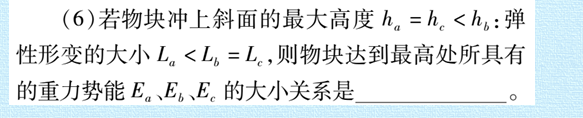 【解析】（1）若用一根细绳，小球的摆动方向会不稳定，利用两根细绳悬挂小球，便于控制小球的撞击方向，便于碰准木块；
（2）实验中小球质量一定，小球摆动的角度不同，撞击木块时的速度不同，所以本实验探究的问题是物体的动能大小与速度的关系；
（3）细绳与竖直方向成的θ角不同，则下落的高度不同，通过对木块做功的多少，可以判断小球重力势能的大小，所以该实验可以探究物体的重力势能与高度的关系；
（4）实验时可通过观察同一滑块冲上斜面的。
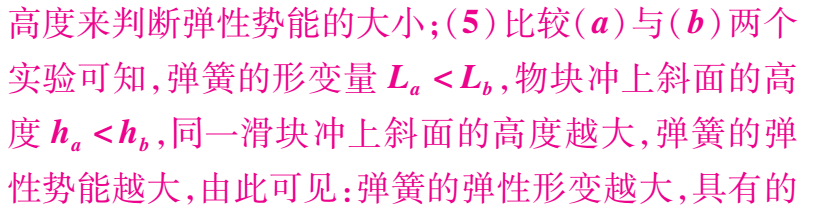 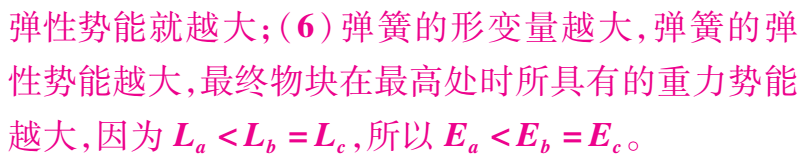 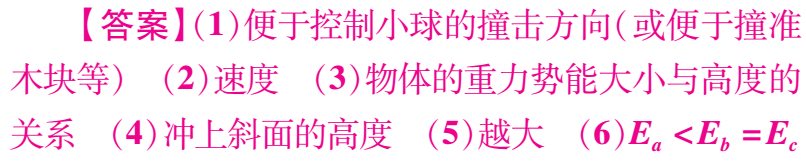 单元过关自测
一、选择题
1.如图12-2是高速公路避险修车造车示意图。当高速行驶的汽车出现刹车失灵时，可通过图12-2进入避险车道快速降低车速直至停止。避险车道的作用是降低汽车因高速行驶而具有的哪种能量带来的危害（A）
A.动能    B.势能    C.内能    D.电能
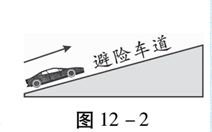 2.下图所示的四种运动中，重力势能转化为动能的是
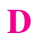 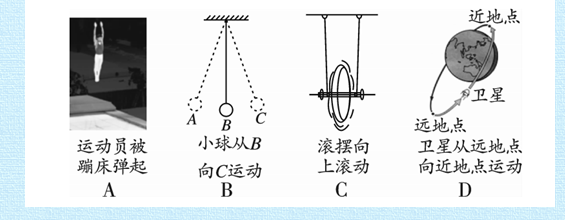 3.（2018宜昌）2018年4月2日，我国的天宫一号目标飞行器返回大气层，绝大部分部件在下落过程中烧蚀销毁。飞行器进入大气层后，在发生烧蚀前的坠落过程中，关于飞行器的说法错误的是
A.动能增大
B.重力势能减小
C.机械能保持不变
D.机械能减小
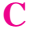 4.风能、太阳能、潮汐能的开发可以有效缓解我国能源供应紧张的局面，中科院专家认为：目前产业化条件最为成熟的首推风力发电。风力发电过程中
A.化学能转化为电能
B.内能转化为电能
C.机械能转化为电能
D.机械能转化为化学能
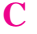 5.如图12-3所示，小球由静止开始沿着粗糙的路面从a点向d点自由运动，其中b和d两点在同一水平高度，则下列说法中错误的是







A.小球从a到c加速下滑，重力势能转化为动能
B.小球从c到d减速上坡，动能转化为重力势能
C.小球在b和d时重力势能和动能都相等
D.小球从a到d的过程中部分机械能转化为内能
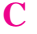 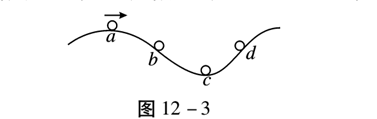 6.如图12-4甲所示，小球从竖直放置的弹簧上方一定高度处由静止开始下落，从a处开始接触弹簧，压缩至c处时弹簧最短。从a至c处的过程中，小球在b处速度最大，小球的速度v和弹簧被压缩的长度ΔL之间的关系如图12-4乙所示。不计空气阻力，则从a至c处的过程中，下列说法中正确的是
A.小球所受重力始终大于弹簧的弹力。
B.小球的重力势能先减小后增大
C.小球减少的机械能转化为弹簧的弹性势能
D.小球的动能一直减小
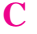 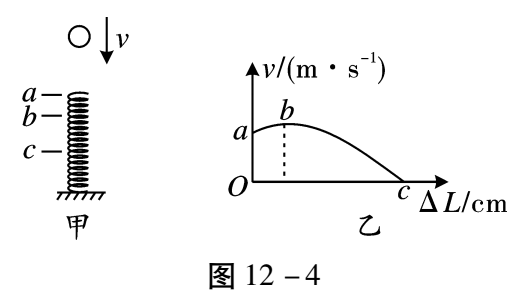 二、填空题
7.长江三峡发电机组，是将机械能转化为电能，家用电风扇的电动机工作时主要是将电能转化为机械能。
8.邵阳市在创建文明卫生城市期间，每天洒水车都清洁街道。匀速行驶的洒水车在洒水的过程中，洒水车的动能（       ）（选填“增大”“不变”或“减小”）。
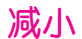 9.如图12-5所示，小明操控遥控器使电动遥控飞机匀速升空过程中，遥控飞机的动能（      ），机械能（      ）（选填“增大”“减小”或“不变”）；小明调整遥控器，使飞机急转弯，这是因为力改变了飞机的（            ）。
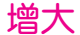 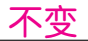 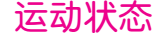 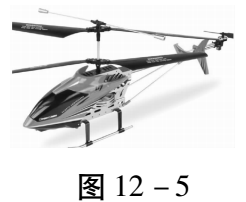 10.如图12-6是演示动能和重力势能相互转化的实验装置，小球从轨道上的E点滚落下来，在圆形轨道上运动了一周，最后经过H点抛出去，在以上过程中，小球的动能最大的位置是（      ）点。
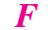 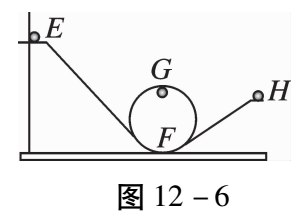 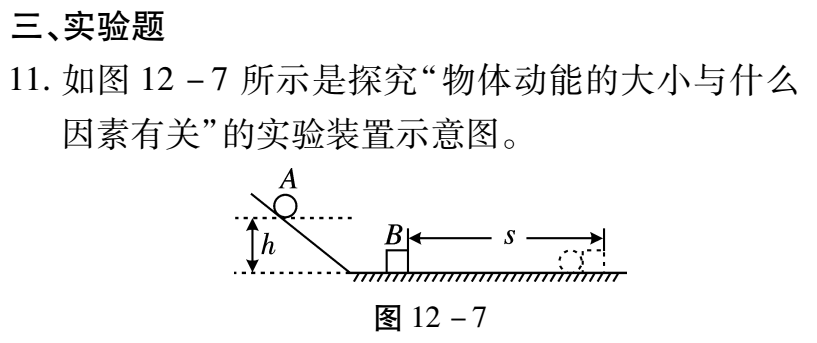 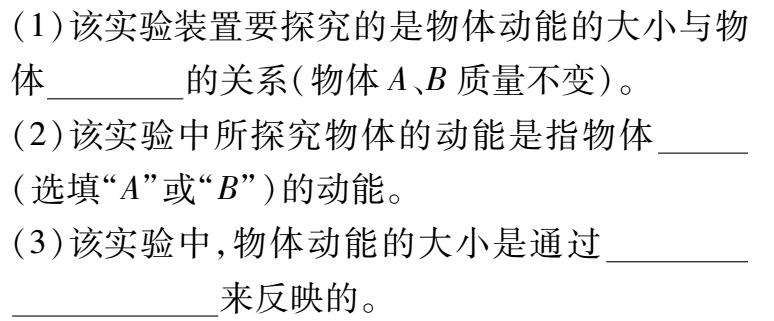 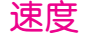 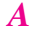 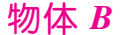 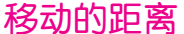 （4）该实验中，物体的速度是指物体A从斜面上由静止滚下与物体B即将碰撞时的速度，它是通过改变物体起始（       ）（选填“高度”或“质量”）来改变的。
（5）实验表明，同一物体A从斜面高处滚下，起始高度越高，物体B被撞得越远，可得结论：当物体质量相同时，物体的速度越大，动能越大。_________________________________
（6）若要研究物体动能与质量的关系，则需不同质量的物体从斜面（      ）高度由静止滚下，并观察记录。
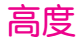 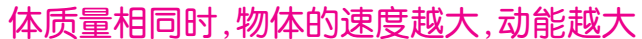 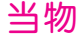 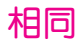 12.为了探究重力势能与哪些因素有关，小旋同学设计了如下探究实验：让三个不同质量的金属块分别从不同高度处落下，测出金属块将木桩打入沙中的深度。金属块下落高度和木桩下陷深度的数据记录如下表。分析表中数据回答：
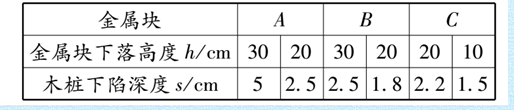 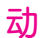 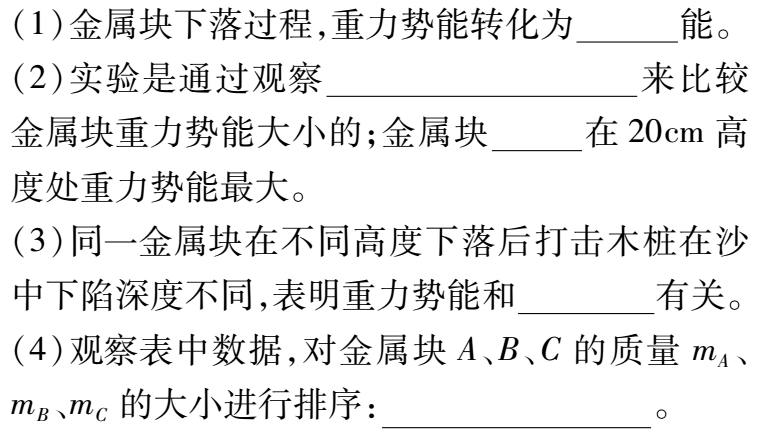 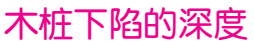 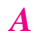 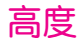 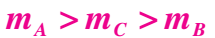 谢    谢